Positioning, Transfers and Ambulation
Chapter 10
Learning Objectives
Review the principles of body mechanics
Explain positioning and describe how to safely position residents
Describe how to safely transfer residents
Discuss how to safely ambulate residents
Body Mechanics
supine
Positioning
lateral
every 2 hours
prone
Fowler’s
semihigh
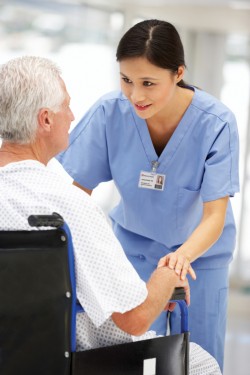 every hour
Sim’s
logrolling
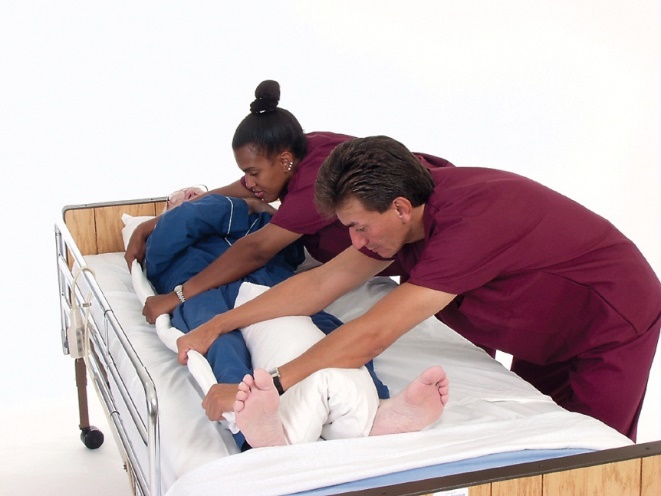 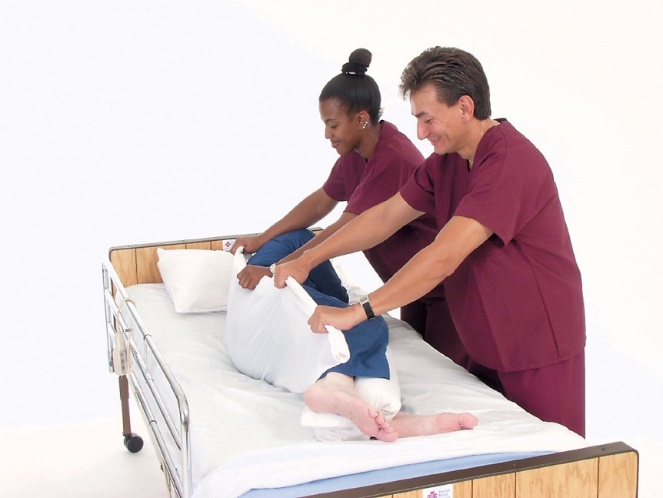 Positioning
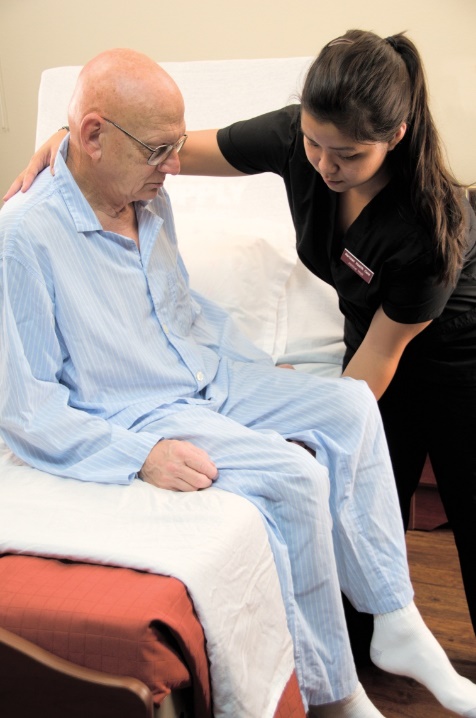 shearing
draw sheet
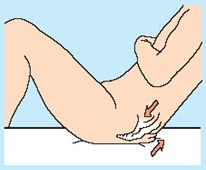 dangle
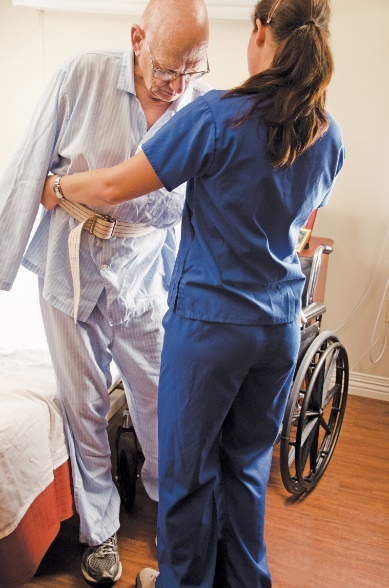 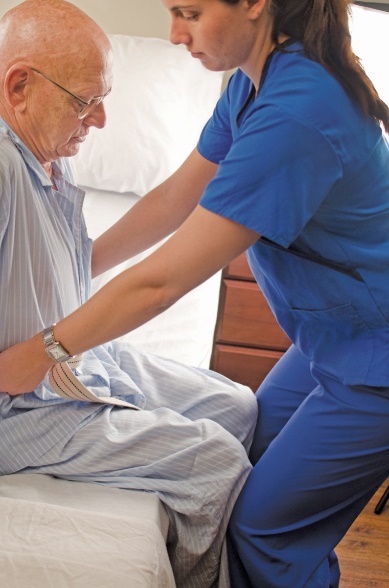 Transfers
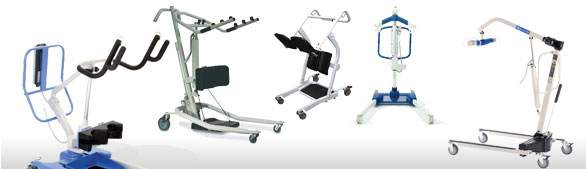 Footwear
Ambulation
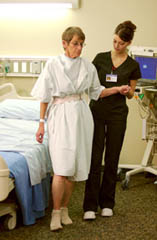 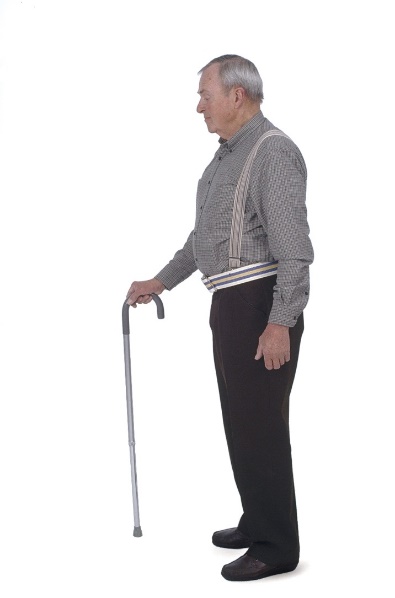 Using assistive devices
Good condition
Non-skid footwear
Cane on the STRONGER side
Both hands on walker
You stay near the weaker side
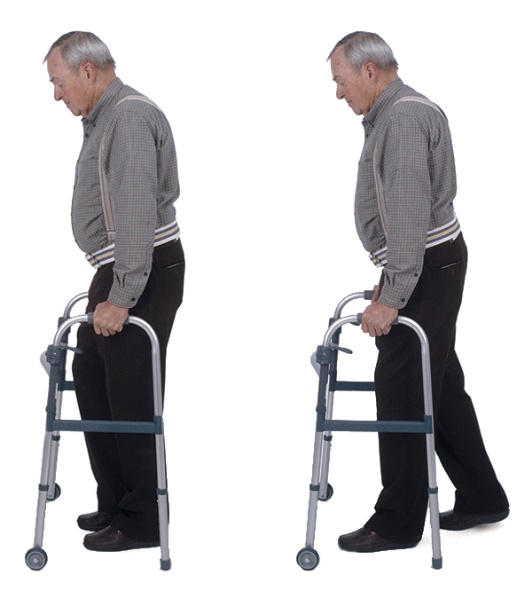 Care plan
Review
Body Mechanics
Positioning
Transfers
Ambulation